Disclaimer
Arm is committed to making the language we use inclusive, meaningful, and respectful. Our goal is to remove and replace non-inclusive language from our vocabulary to reflect our values and represent our global ecosystem.
 
Arm is working actively with our partners, standards bodies, and the wider ecosystem to adopt a consistent approach to the use of inclusive language and to eradicate and replace offensive terms. We recognise that this will take time. This course contains references to non-inclusive language; it will be updated with newer terms as those terms are agreed and ratified with the wider community. 
 
Contact us at education@arm.com with questions or comments about this course. You can also report non-inclusive and offensive terminology usage in Arm content at terms@arm.com.
Introduction to Arm-based System-on-Chip Design
Intro to System-on-Chip Design course
Learning Objectives
At the end of this lecture, you should be able to:
Explain why the SoC concept developed. 
Describe scaling and its effect on the cost of chip fabrication. 
Outline strategies to improve the productivity of IC design engineers. 
Define the meaning of SoC and list its basic components. 
Explain the advantages of SoC over system on boards. 
Explain the limitations of SoC design.
Module Syllabus
Why the SoC Concept Developed?
Advantages and Limitations of SoCs
Differences among SoCs, CPUs and MCUs
SoC Design Flow
Examples of Commercialized SoCs
Why the SoC Design Concept Developed
We are living in a post-PC era, with:
Smartphones and tablets
The Internet of Things, wearable computing, and cyber-physical systems
Industry 4.0
The silicon transistor is still at the heart of this revolution.
The primary metrics of silicon chips have changed: from clock-frequency to cost, form-factor, and power.
On-chip integration of functional hardware is now more important than ever.
How and why have we reached this point?
[Speaker Notes: Smartphones and tablets, wearable computers and massively interconnected devices are being integrated into everything and are becoming everyday life objects. Mobility and autonomy are now as important as performance in modern electronic devices.]
Moore’s Law
Moore’s Law
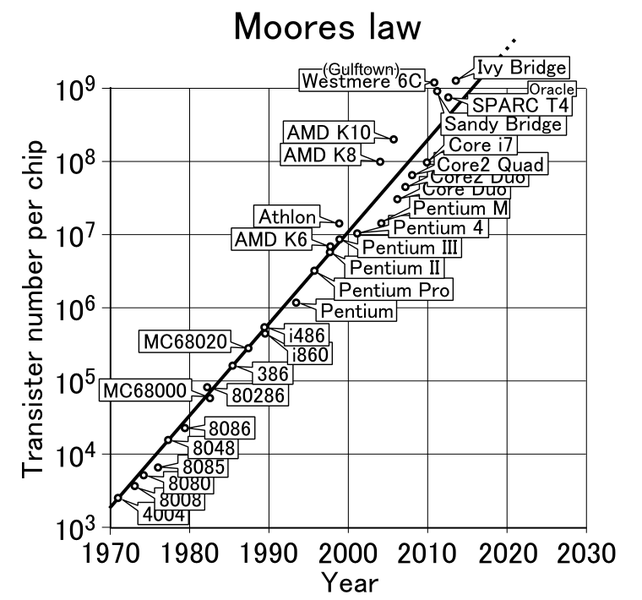 Prediction of Moore’s Law(*)
(*) Data are based on international semiconductor technology road map (http://www.itrs.net/)
[Speaker Notes: In 1965, Intel co-founder Gordon E. Moore made an important observation famously known as Moore’s Law. He stated that the number of transistors on an integrated circuit for minimum component cost doubles every two years. Moore’s predictions have been proven to be correct and they are still considered one of the main driving forces in the development of semiconductor technologies.
As can be seen from this figure, the number of transistors integrated on one chip has already crossed the one billion mark.]
Why Scaling?
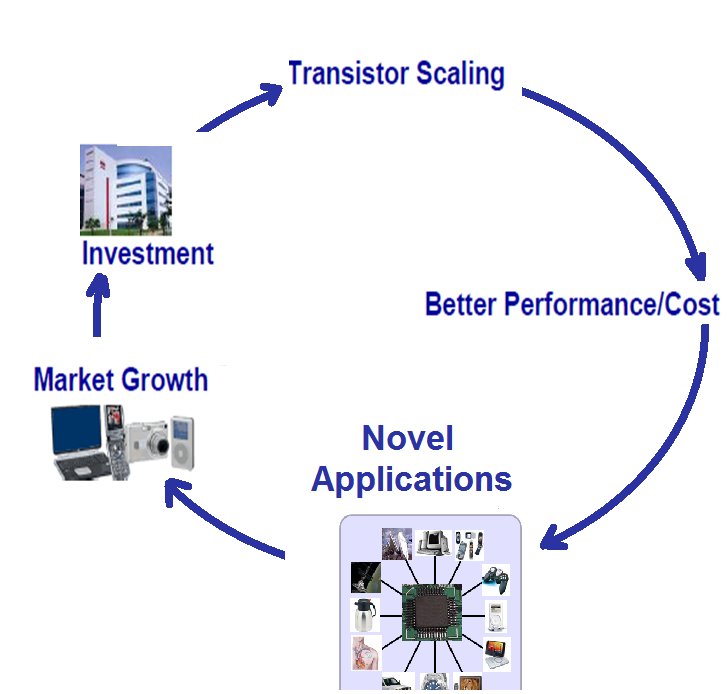 The virtuous circle of the semiconductor industry
[Speaker Notes: What has kept this trend going?  In other words, what has driven the semiconductor industry to double the number of transistors on a chip every two years? The short answer is money.

In fact, in order to maintain this trend, the semiconductor technology has to shrink in size by 0.7 every generation. This is known as scaling, and means that, with every generation, one can integrate twice as many functions per chip. The chip fabrication itself does not increase significantly. This essentially means the cost of a function decreases by a factor of 2. Reducing the fabrication costs per function makes it feasible to design more sophisticated systems on a chip, which have enhanced performance.
 
The continuous development of better performance and cheaper semiconductor chips has led to the proliferation of these technologies in all corners of modern life. Nowadays, you can find semiconductor chips everywhere: in mobile phones, TVs, home appliances, cars, children’s toys, and even in the human body (e.g., pacemakers). This widespread use of the applications of semiconductor technologies leads to market growth. This lucrative industry reached the $250 billion mark by the year 2000. Some of this profit is typically used to develop new semiconductor devices that are smaller in size and cheaper in price, which in turn leads to the creation of more novel applications and an increase in the number of users, and hence the generation of more profit.

This the virtuous circle of the semiconductor industry has been going on for more than fifty years.]
The Design Productivity Gap
Complexity outpaces design productivity
[Speaker Notes: But, how can we design chips with more functions? The design engineering population does not double every two years.

In this figure, the x-axis shows progression in time, while the y-axis has two lines: The upper line shows the rate of growth in chip complexity (as measured by the number of transistors per chip), while the lower line captures designer productivity (as measured by the average number of transistors designed by a staff engineer in a month).

The growth of design complexity outpaces design productivity. This is known as the design productivity gap.]
Bridging the Design Productivity Gap
Several strategies exist to reduce the design productivity gap, namely:
[Speaker Notes: To bridge the design productivity gap, we need to improve the productivity of IC design engineers in order to speed up the development time of systems. In fact, there exist several strategies to improve the productivity of design engineers, namely,

Design reuse: enhance design productivity by increasing the granularity of design library elements from standard cells to complex hardware and software functional blocks (e.g., custom accelerator and processor core).
 
Design abstraction allows the partitioning of the design process into a number of stages. At the top system level, the system specifications are decided in order to meet user’s requirements; in addition, at this stage, different architectures of the system are explored. The low-level implementation stages focus on the traditional logic/register transfer level (RTL) and physical design. Such partitioning of the design process helps reduce the time-to-market.

Design automation improves design productivity by automating some of the design tasks with the help of IC design tools.

Standardized tools and hardware platforms: this is crucial to allow quick prototyping of systems for evaluation and testing. 

Fast Prototyping: SoC designs can be prototyped on FPGA for quicker verification of hardware, firmware and application software functionalities.]
What is an SoC?
An SoC is an integrated circuit that packages basic computing components into a single chip.
An SoC has most of the components to power a computer.
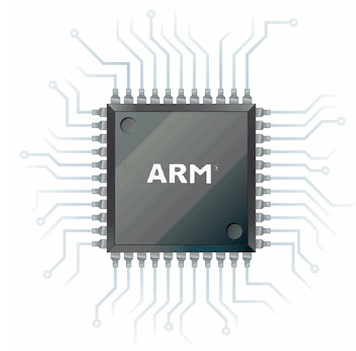 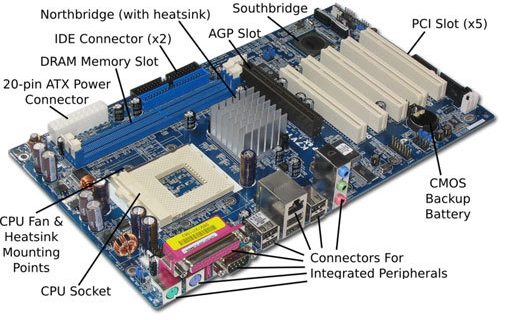 Arm cores
AMBA buses
Physical IPs
Motherboard of a PC
SoC
Picture source: http://thecustomizewindows.com/, http://www.adafruit.com/
[Speaker Notes: The application of the previous strategies, especially design abstraction, has led to the idea of SoC design framework.

What is an SoC? It is an integrated circuit designed by combining preexisting blocks (i.e., IPs or cores) to provide full functionality for a specific application such as mobile phones. The whole system is integrated on a single chip.

The figure above shows an Arm SoC that contains most of the components needed to power a computer.]
What Is Inside an SoC?
System Manager
(Processor)
System Bus
Program 
Memory
Data 
Memory
Timer
DAC
GPIO
Watchdog
[Speaker Notes: The basic components of an SoC include a system manager, such as a microprocessor or DSP; system peripherals, such as a memory block, timer, or external digital/analogue interfaces; and a system bus that connects manager and peripherals together using a specific bus protocol.

Modern SoCs also have more complicated architectures that may include digital signal processors, crypto cores, dedicated graphic processors, and so on. Therefore, the communication schemes used in these systems need to be more sophisticated than a simple bus. In these cases, the communication scheme consists of multiple buses with bridges or networks on chips.]
Example Arm-based SoC
Clock
Generator
Power
Management Unit
Watchdog
JTAG/Serial wire
DMA
Arm Cortex-M0
Microprocessor
Low Latency 
AHB IOP
Timers
Mux
APB Bus
UART
AHB to APB
Bus Bridge
ARM AMBA 3 AHB-Lite System Bus
Arm AMBA 3 AHB-Lite System Bus
RAM
System
Control
UART
ROM
VGA
Boot
ROM
RAM
GPIO
ROM
Table
Timer
AHB
Peripheral
7-segment
Display
APB
Peripheral
An example of an Arm-based SoC
[Speaker Notes: A basic Arm-based SoC usually consists of an Arm processor, such as the Cortex-M0; advanced microcontroller bus architecture (AMBA), e.g., AMBA3 or AMBA4; and physical IPs (or peripherals) from Arm or third parties.

Additionally, some SoCs may have a more advanced architecture, such as a multi-bus system with a bus bridge, DMA engine, clock and power management, etc.]
Advantages of SoCs
[Speaker Notes: Compared to conventional systems on boards, the integration of a whole system on a single chip provides numerous advantages, namely:

Higher performance: the dense integration of system blocks on the same chip will reduce the length of wires needed to connect them together; this, in turn, reduces wire propagation delay, hence improving the whole system performance. 

Power efficiency: this is achieved because the voltage required for SoCs is (typically <2.0 volts) lower compared with external chip voltage (typically >3.0 volts) needed for systems on boards. Another reason for power efficiency is the fact that intra-chip wires have less capacitance than inter-chips wires. 

Lighter footprint: the device size and weight is reduced as all system blocks are integrated on the same chip.

Higher reliability: this is mainly due to the fact that all system clocks are encapsulated in a single chip package and therefore better protected against interference and noise from the external world.

Low cost: the cost per unit is reduced since a single chip design can be fabricated in large volumes.]
Limitations of SoCs
[Speaker Notes: The SoC design framework has a number of limitations, mainly because it is not possible to replace individual blocks in an SoC, so you may need to replace the whole chip if there is a faulty sub-circuit. Moreover, the access to the individual blocks from the chip external pins is very limited. The limitations of SoCs can be summarized as follows: 

Less flexibility: unlike a PC or a laptop, which allows you to upgrade a single component, such as RAM or a graphic card, an SoC cannot be easily upgraded after manufacture.

Application specific: most SoCs are specific to particular applications; thus, they are not easily adapted to other applications.

Complexity: an SoC design usually requires advanced skills compared with board-level development:

The development of a whole system on a single chip requires the designers to employ a number of different design flows: custom design flow, mixed signal design flow, and standard cell design flow. They also need to integrate a number of digital and analogue blocks on the same die. This can be especially challenging due to inter-blocks interference, which may affect the reliability and performance of the system. For example, digital blocks such as processors usually run on very high frequencies. Some of these high-frequency signals may interfere with the clock generator (an analogue block) through the silicon substrate. This leads to clock jitter, which may cause timing errors and/or degraded performance.

SoC is typically built using cores from different vendors. The integration of these in one system requires a lot of expertise in order to design reliable interfaces.

Testing an SoC design is also a challenging and complex task. This usually requires a careful integration approach to make sure different blocks communicate correctly together and do not affect each other’s performance and reliability.]
SoC v Microcontroller v Processor
[Speaker Notes: It is important at this stage to clarify the differences between SoC, CPU, and MCU. They are all implemented on a single chip package, but have some differences. This slide shows a comparison of their important features. 


DRAFT OF MORE TEXT: 
CPU, Computer Processing Unit, is the very core of the electronic system. It can be used for general purposes, and is not supported by any peripherals by itself (it requires external memory and IOs, for example).
MCU Microcontroller Unit, is CPU combined with essential peripherals. MCUs are mainly ides for basic control purposes, such as embedded applications.
System-on-Chip also combines multiple different components inside one chip, but the components are more diverse and powerful. This also make System-on-Chip them more specialised. They are capable of running operation systems and are mainly used for advanced applications, like smartphones.]
SoC Design Flow
SoC 
Design Specifics
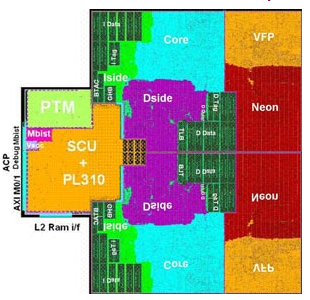 IP Vendors:
Core Design
Hardware 
IP Cores
Software 
Drivers
Purchase SW Drivers
Purchase HW Cores
Architecture Design
HW/SW Partitioning
Integrated
Hardware
Integrated
Software
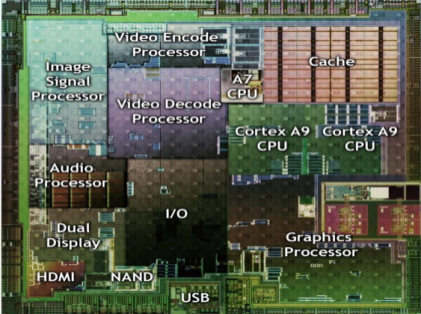 Fabless Vendors: SoC Design
Functional
Simulation
Software
Simulation
Prototype on Platforms
e.g., FPGA
Application Development
and Test
Physical Optimization
and Fabrication
HW/SW
Co-verification
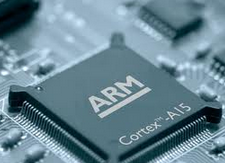 Foundries: 
Chip Fabrication
Volume Manufacture 
and Ship
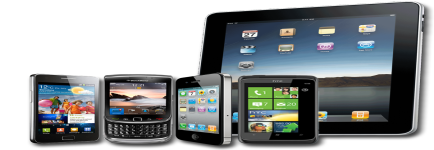 Device Vendors: 
Final Products
PCB Manufacture
and Device Assembly
[Speaker Notes: In a typical SoC design flow, there are a set of key steps to be undertaken from specification to final packaging. In reality, the design process is more complicated, partly concurrent with iterative loops. IC design tools are integral to this process.]
SoC Design Flow
SoC 
Design Specifics
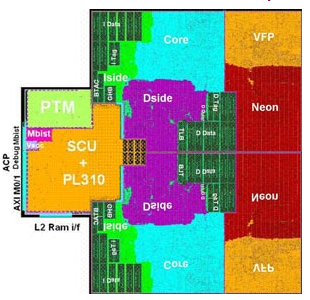 IP Vendors:
Core Design
Hardware 
IP Cores
Software 
Drivers
Purchase SW Drivers
Purchase HW Cores
Architecture Design
HW/SW Partitioning
Integrated
Hardware
Integrated
Software
Fabless Vendors: SoC Design
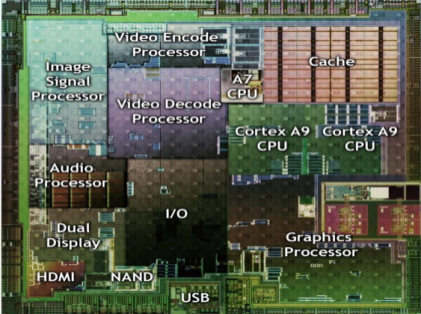 Functional
Simulation
Software
Simulation
Prototype on Platforms
e.g., FPGA
Application Development
and Test
Physical Optimization
and Fabrication
HW/SW
Co-verification
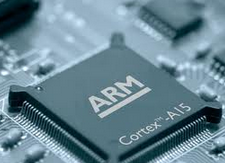 Foundries: 
Chip Fabrication
Volume Manufacture 
and Ship
Device Vendors: 
Final Products
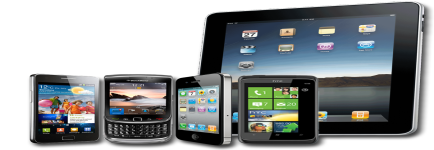 PCB Manufacture
and Device Assembly
[Speaker Notes: At the SoC specifications stage, the user requirements are identified. These include, but are not limited to, the system’s functionality, modes of operation, size, and performance. 

The next stage is to create a gold model of the system using high-level programming language, e.g. C. Such a model is refined a number of times until it satisfies all of the user’s requirements. The high-level behavioral mode of the system is then used as a “gold standard”. All other system models developed at later stages of the design cycle must satisfy the gold standard. Due to these specs being developed during the initial design phase, they require continuous refinement as the design progresses. In addition, at this stage, a work plan is developed, with tasks, timeline, and milestones (schedule) for the rest of the design process.]
SoC Design Flow
SoC 
Design Specifics
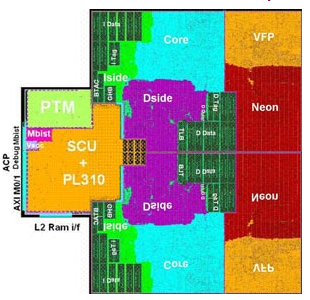 IP Vendors:
Core Design
Hardware 
IP Cores
Software 
Drivers
Purchase SW Drivers
Purchase HW Cores
Architecture Design
HW/SW Partitioning
Integrated
Hardware
Integrated
Software
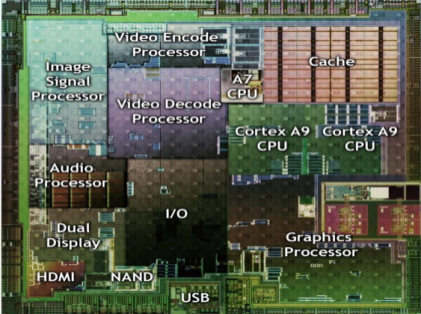 Functional
Simulation
Software
Simulation
Prototype on Platforms
e.g., FPGA
Application Development
and Test
Physical Optimization
and Fabrication
HW/SW
Co-verification
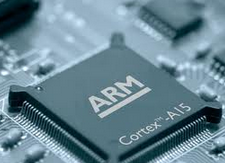 Foundries: 
Chip Fabrication
Volume Manufacture 
and Ship
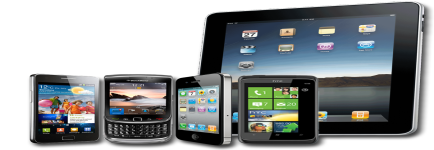 PCB Manufacture
and Device Assembly
[Speaker Notes: At this stage, the system architect decides on the software and hardware partitions to determine which functions should be carried out by the hardware and which should be performed by the software applications. In addition, they define the interface and protocols between the hardware and software. 

The partitioning of the system into hardware and software elements can help speed up the design process, as it allows parallelizing work among team members. At this design stage, third-party hardware IP cores and software drivers that are needed to realize the system are also identified and sourced from the appropriate vendors.]
SoC Design Flow
SoC 
Design Specifics
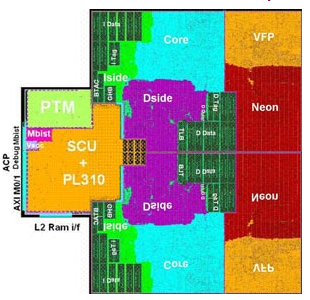 IP Vendors:
Core Design
Hardware 
IP Cores
Software 
Drivers
Purchase SW Drivers
Purchase HW Cores
Architecture Design
HW/SW Partitioning
Integrated
Hardware
Integrated
Software
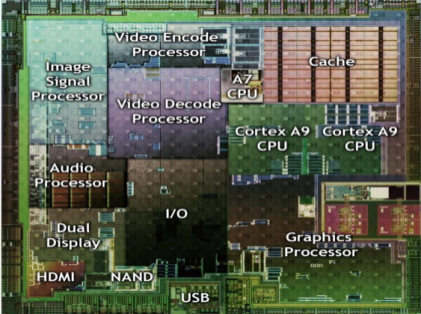 Functional
Simulation
Software
Simulation
Prototype on Platforms
e.g., FPGA
Application Development
and Test
Physical Optimization
and Fabrication
HW/SW
Co-verification
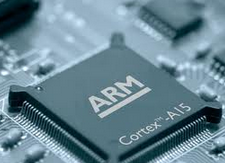 Foundries: 
Chip Fabrication
Volume Manufacture 
and Ship
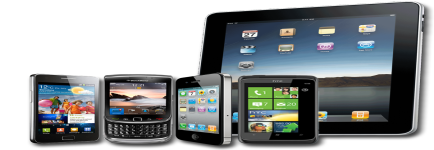 PCB Manufacture
and Device Assembly
[Speaker Notes: At this stage, a hardware prototype of the system is implemented on a field-programmable gate array (FPGA) board. In some cases, the system prototype is built on a dedicated silicon chip. This implementation stage can be generally divided into three phases: functional, circuit, and physical.  

At the functional design stage, the behavioral model of the hardware is created together with a working prototype of the software.  

At the circuit design stage, the behavioral descriptions of the functional blocks are transferred into circuits. For digital blocks, this process is automated and based on synthesis algorithms. For analog blocks, this has to be done by hand; research is ongoing for automating the analog design process. 

At the physical design phase, main design tasks include floor planning, pad ring design, placement, clock tree design, power and IR drop analysis (dynamic and static), routing, and design rule checks. It is worth mentioning here that as the semiconductor technologies become smaller, the design-level stage becomes more complicated and may require additional tools for timing and power analysis. Detailed functional simulation and software verification are usually performed after each step of this implementation process.]
SoC Design Flow
SoC 
Design Specifics
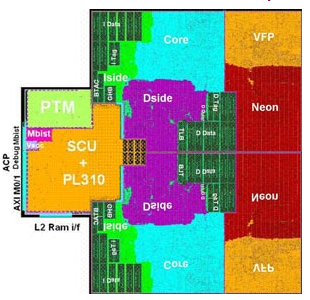 IP Vendors:
Core Design
Hardware 
IP Cores
Software 
Drivers
Purchase SW Drivers
Purchase HW Cores
Architecture Design
HW/SW Partitioning
Integrated
Hardware
Integrated
Software
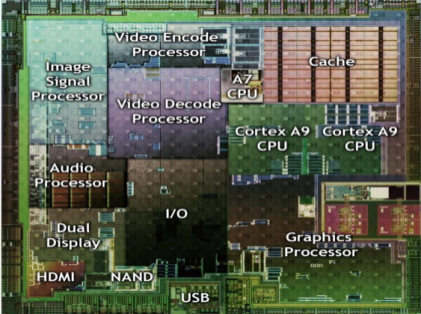 Functional
Simulation
Software
Simulation
Prototype on Platforms
e.g., FPGA
Application Development
and Test
Physical Optimization
and Fabrication
HW/SW
Co-verification
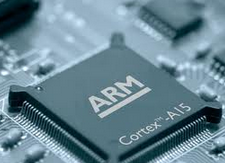 Foundries: 
Chip Fabrication
Volume Manufacture 
and Ship
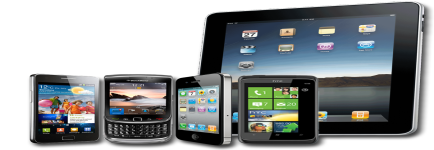 PCB Manufacture
and Device Assembly
[Speaker Notes: Once the system has been implemented, it is important to run cosimulation of hardware and software in order to allow these components to be refined. This verification stage is an iterative process and it sometimes requires additional software development and hardware optimizations.]
SoC Design Flow
SoC 
Design Specifics
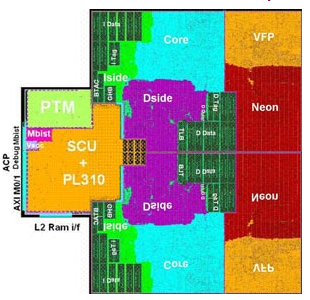 IP Vendors:
Core Design
Hardware 
IP Cores
Software 
Drivers
Purchase SW Drivers
Purchase HW Cores
Architecture Design
HW/SW Partitioning
Integrated
Hardware
Integrated
Software
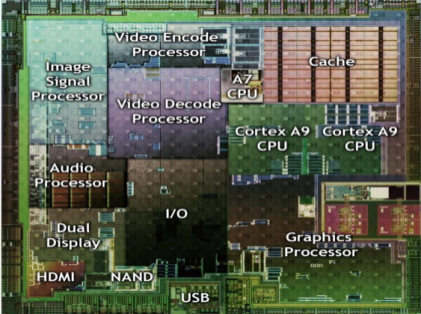 Functional
Simulation
Software
Simulation
Prototype on Platforms
e.g., FPGA
Application Development
and Test
Physical Optimization
and Fabrication
HW/SW
Co-verification
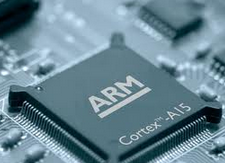 Foundries: 
Chip Fabrication
Volume Manufacture 
and Ship
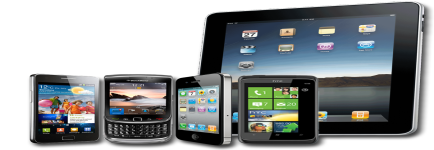 PCB Manufacture
and Device Assembly
[Speaker Notes: Once all aspects of the system‘s specifications have been verified, the prototype can be sent to the chip fabrication foundry for mass production.]
SoC Design Flow
SoC 
Design Specifics
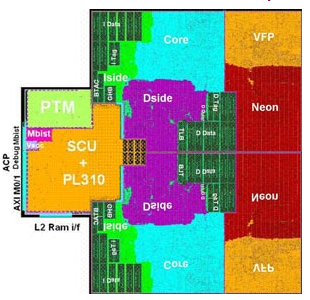 IP Vendors:
Core Design
Hardware 
IP Cores
Software 
Drivers
Purchase SW Drivers
Purchase HW Cores
Architecture Design
HW/SW Partitioning
Integrated
Hardware
Integrated
Software
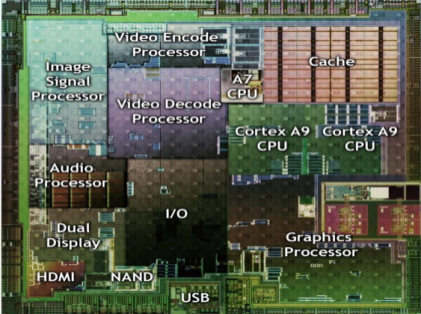 Functional
Simulation
Software
Simulation
Prototype on Platforms
e.g., FPGA
Application Development
and Test
Physical Optimization
and Fabrication
HW/SW
Co-verification
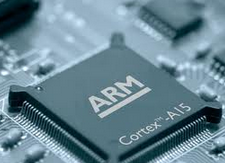 Foundries: 
Chip Fabrication
Volume Manufacture 
and Ship
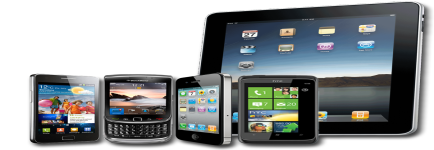 PCB Manufacture
and Device Assembly
[Speaker Notes: Finally, the fabricated SoCs are sent to PCB manufacture for device assembly, which will be part of the final product.]
SoC Example: NVIDIA Tegra 2
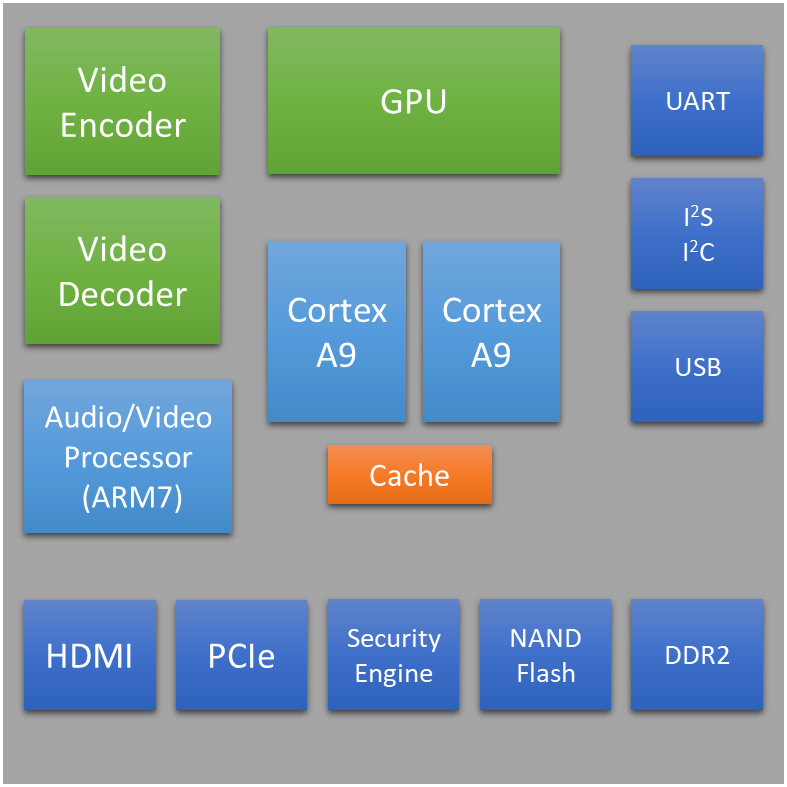 [Speaker Notes: Benefiting from their power efficiency, SoCs have been widely used in mobile devices, such as smartphones, tablets, and digital cameras. Most mobile SoCs use Arm-based microprocessors since they deliver high performance with less power consumption. 

An example of a commercialized SoC is the NVIDIA Tegra 2, which is used in a number of tablets such as the Acer Iconia Tab A500 and the Motorola Xoom. It is based on the Arm Cortex-A9 dual-core processor. The diagram here shows the system architecture of the NVIDEA Tegra 2.  Other examples of Arm-based SoCs include Ax by Apple and Snapdragon by Qualcomm.]
SoC Example: Apple SoC Families
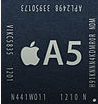 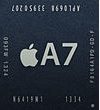 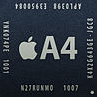 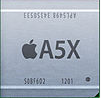 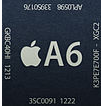 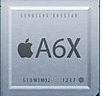 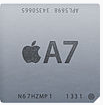 [Speaker Notes: Arm-based SoCs are also used to build a number of Apple devices such as iPhone, iPad, and Apple TV.]
Course Summary
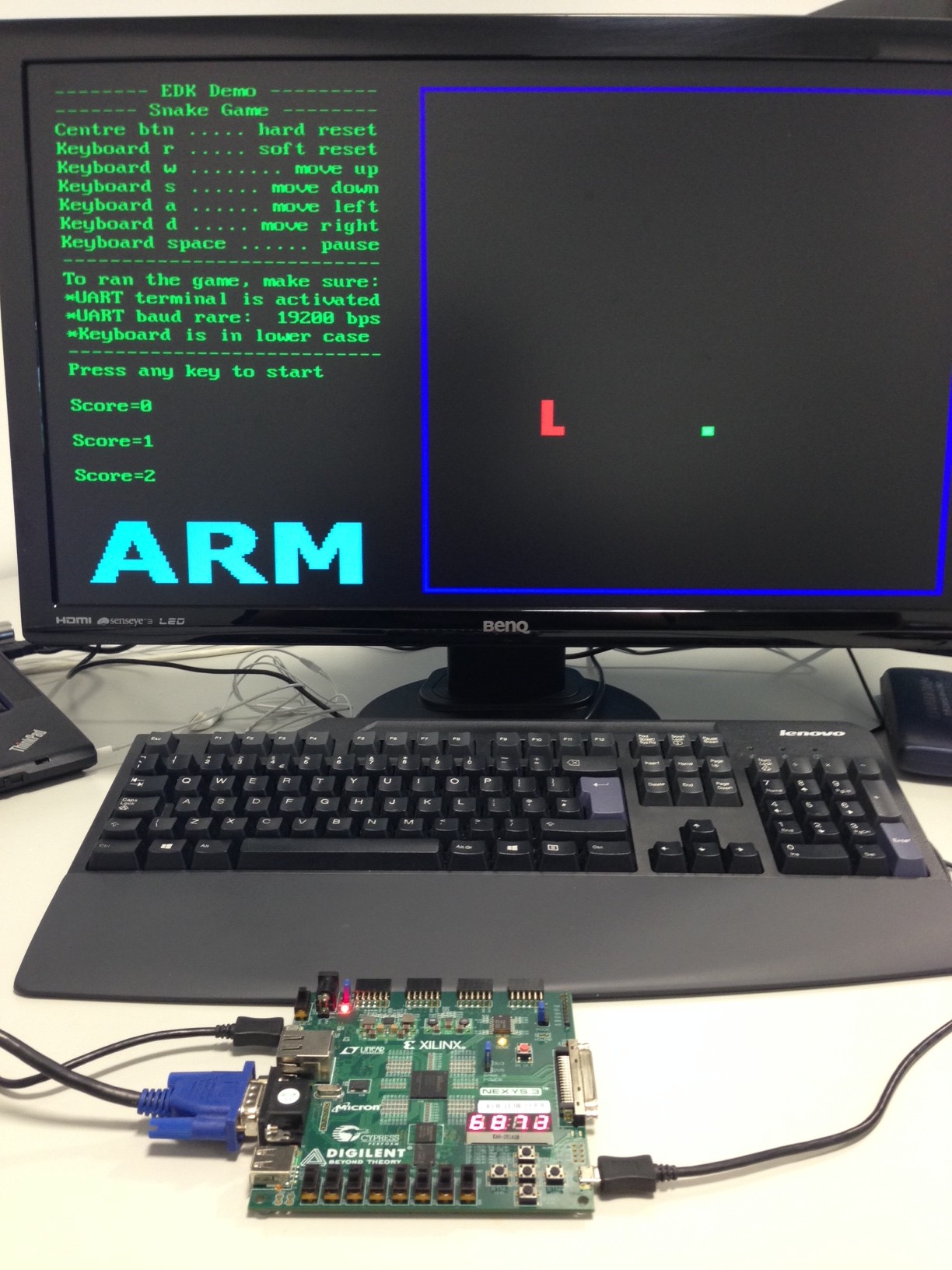 In the following modules, you will be:
Learning about Arm Cortex-M0 processor architecture and AMBA3 AHB bus protocol
Implementing a basic Arm-based SoC using Cortex-M0 and AHB bus and prototype them onto an FPGA chip
Developing your own hardware peripherals
Developing software drivers for your physical IPs
Demonstrating your SoC through a game application (the SNAKE game as shown in the picture on the right)